STEROIDS
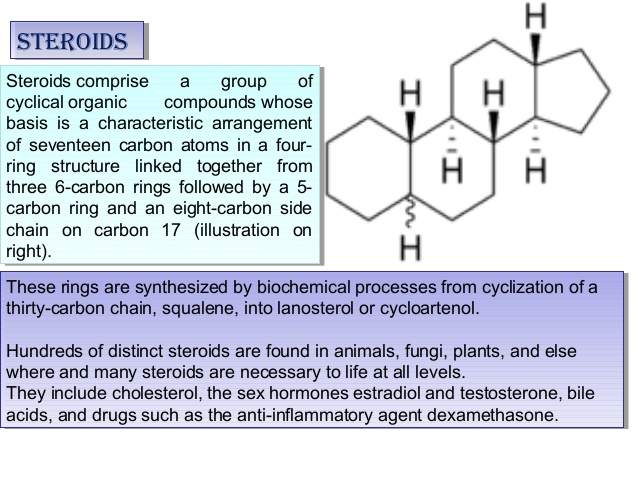 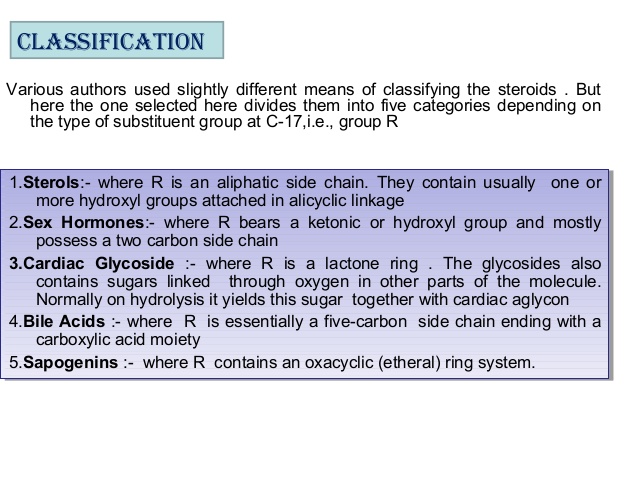 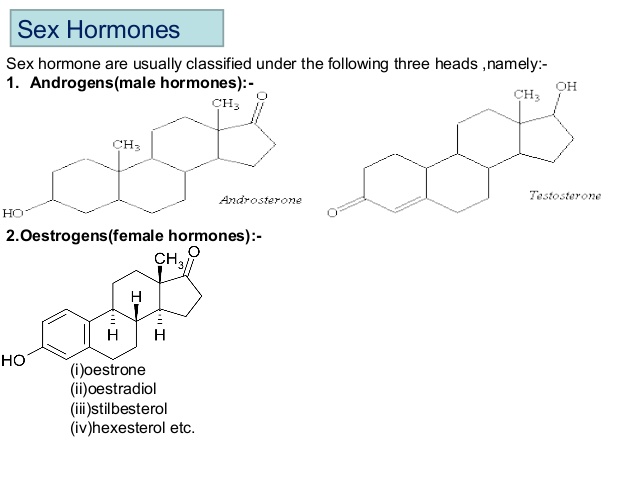 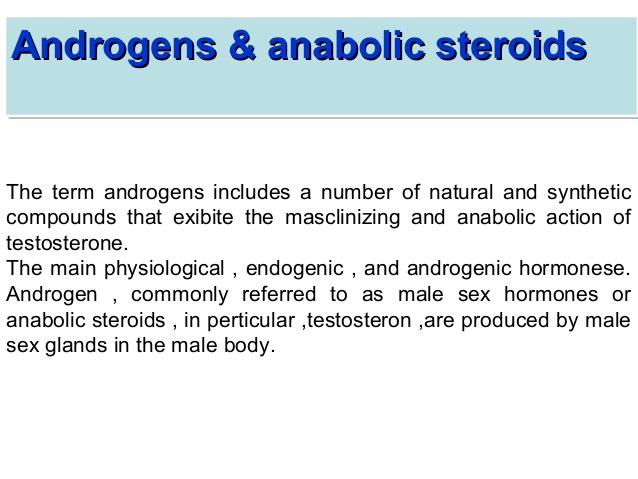 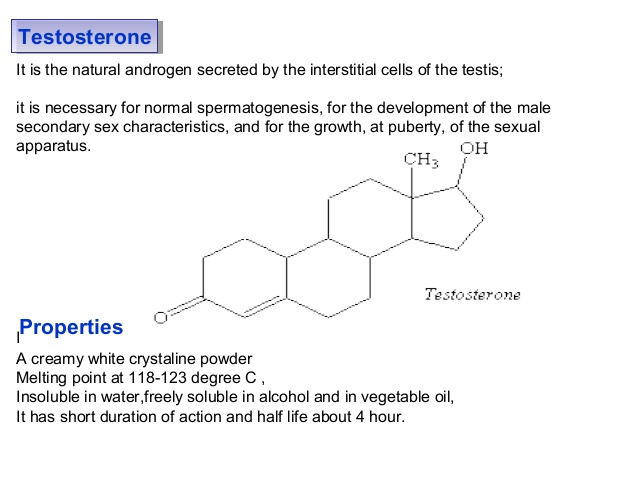 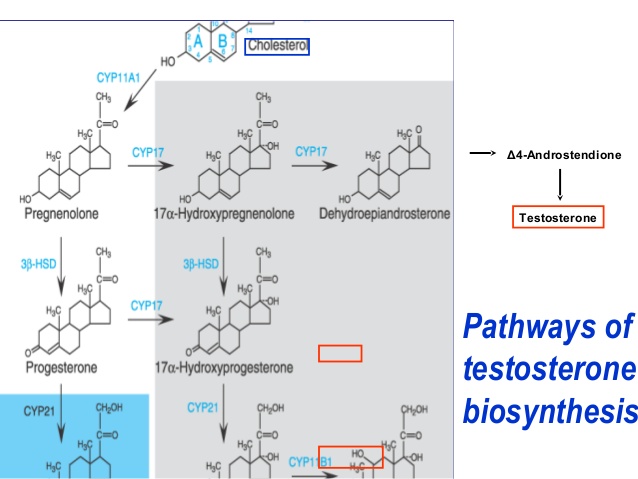 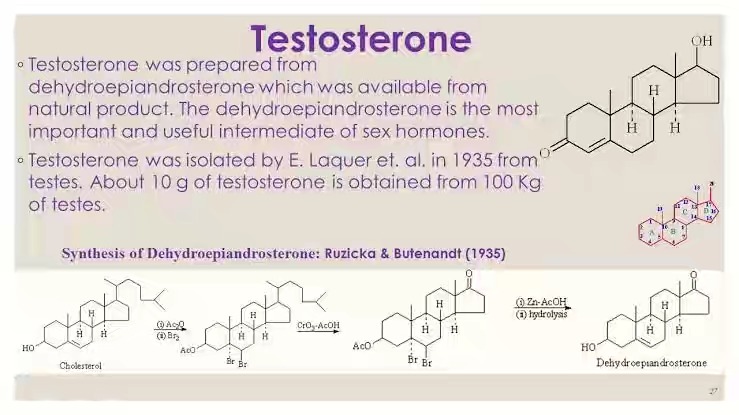 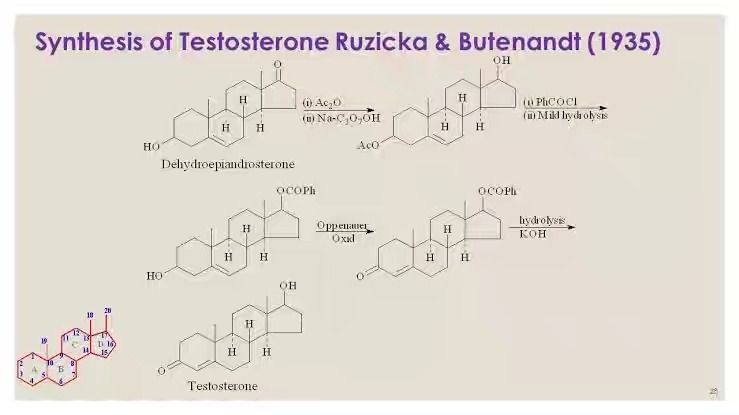 ANDROSTERONE
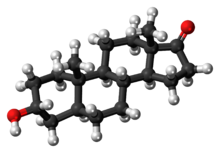 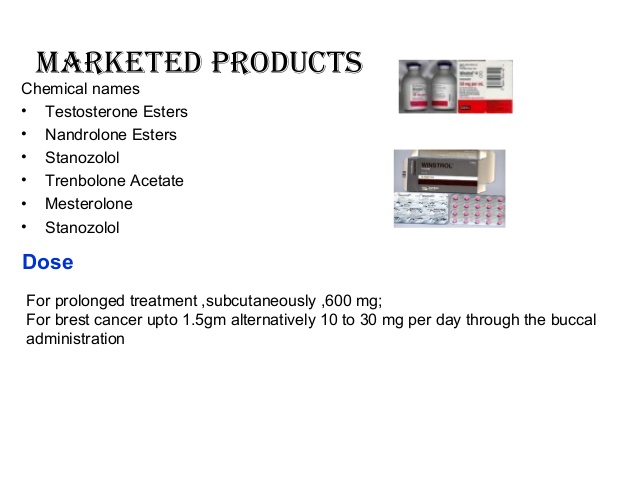 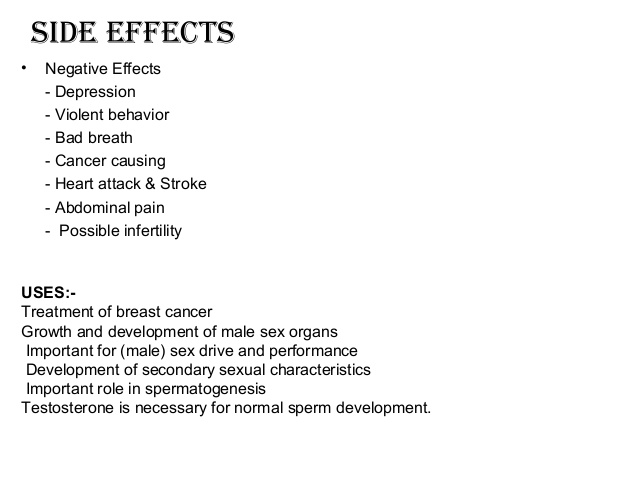 BIOSYNTHESIS OF CHOLESTEROL
THE KEY STEP IN THE BIOSYNTHESIS OF CHOLESTEROL  IS THE  CONVERSION OF 3-HYDROXY-3-METHYL-GLUTARYL-COENZYME A TO MEVALONATE BY HMG COA REDUCTASE.

      THIS IS THE RATE LIMITING STEP IN CHOLESTEROL BIOSYNTHESIS. 

        CHOLESTEROL IS THE RAW MATERIAL FOR SYNTHESIS OF ALL STEROID HORMONES.
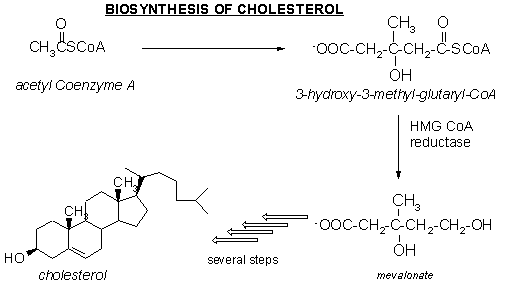 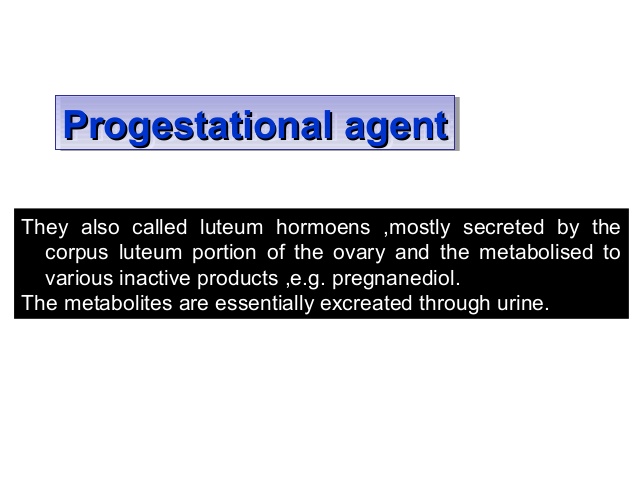 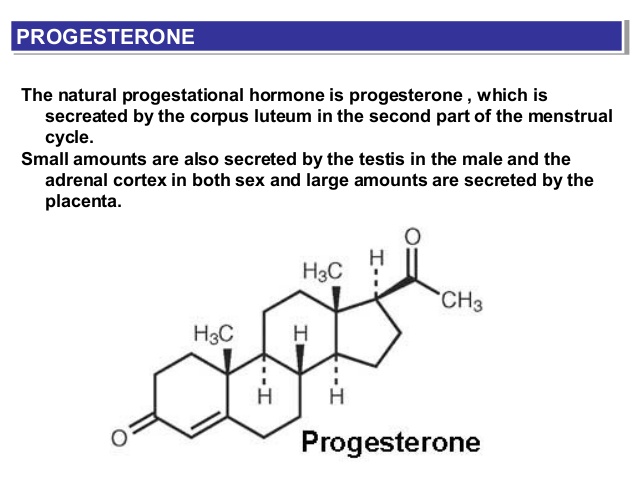 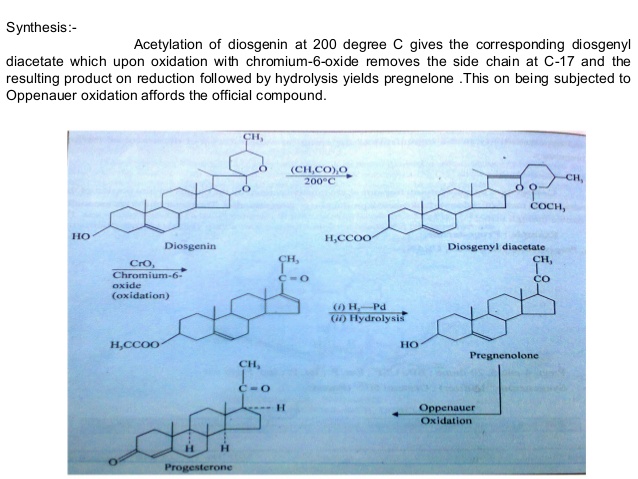 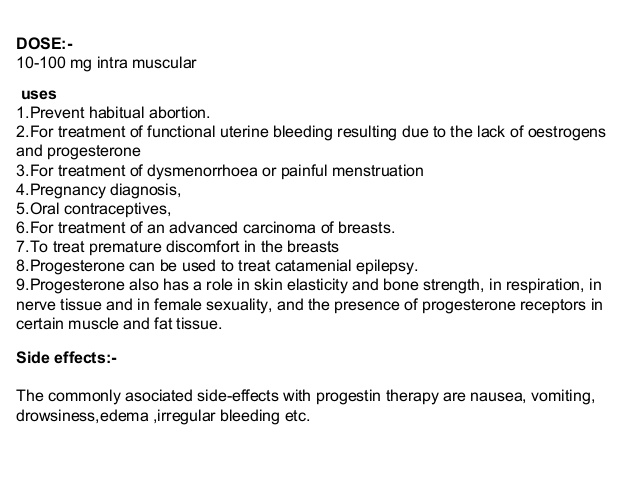 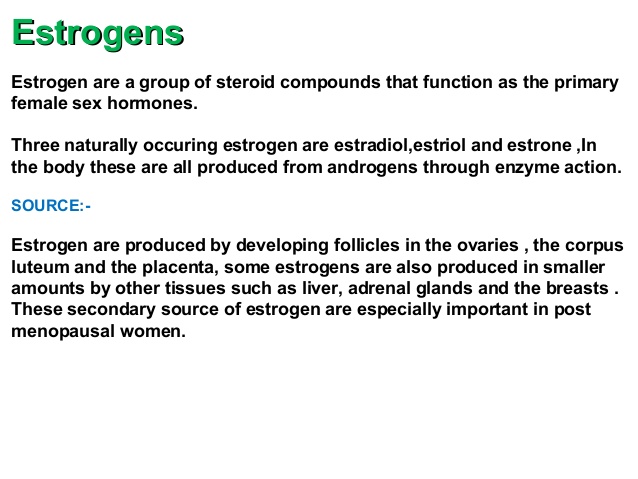 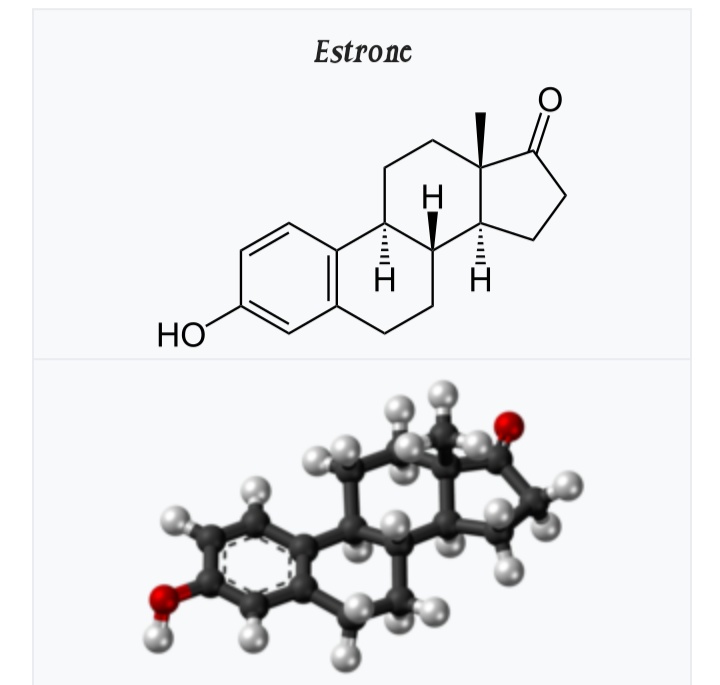 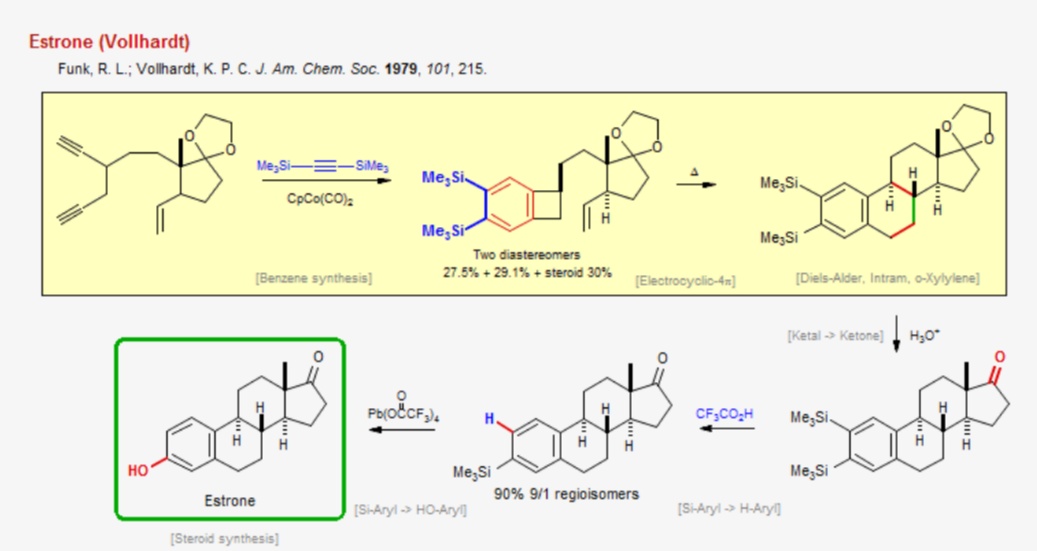 MEDICAL USE:
       
           Estrone Has Been Available As An Injected Estrogen For Medical Use, For Instance In Hormone Therapy For Menopausal Symptoms, But It Is Now Mostly No Longer Marketed.
THANK YOU